Maoism and central planning
China in the World Economy, autumn 2024
Questions from last lecture
Questions from last lecture
Which two rivers are connected by the Grand Canal?
Questions from last lecture
Which two rivers are connected by the Grand Canal?
In terms of north vs. south, which part of China is traditionally more commercial + populous?
Questions from last lecture
Which two rivers are connected by the Grand Canal?
In terms of north vs. south, which part of China is traditionally more commercial + populous?
Why has the capital historically been located in the north?
Questions from last lecture
What was the tributary system and which states were involved in it?
Questions from last lecture
What was the tributary system and which states were involved in it?
What was demanded of China in the „unequal treaties“?
Questions from last lecture
What was the tributary system and which states were involved in it?
What was demanded of China in the „unequal treaties“?
Who were China‘s last dynasty? When were they overthrown?
Questions from last lecture
What was the tributary system and which states were involved in it?
What was demanded of China in the „unequal treaties“?
Who were China‘s last dynasty? When were they overthrown?
What was (and is) the Kuomintang? Who was its first leader?
Today
The intellectual journey of Marxism thought from Karl Marx to Mao Zedong
The structure of the Chinese Communist Party
Central planning as an economic systém

The CCP‘s rise to power and Maoist rule of China (1949 – 1976)
Marxism
An attempt to interpret developments in the West – industrial revolution + political revolutions
Liberals: „Great, we have won!“
Liberals: „Great, we have won!“
Socialists: „Is this really all what we wanted?“
Karl Marx
Philosophy of history – teleological development towards more advanced modes of society
Karl Marx
Philosophy of history – teleological development towards more advanced modes of society

A theory of society‘s past and future development, which is both inevitable and desirable
From the standpoint of 1870 or so
Karl Marx
Philosophy of history – teleological development towards more advanced modes of society

A theory of society‘s past and future development, which is both inevitable and desirable
From the standpoint of 1870 or so

Historical materialism – structure and superstructure
Karl Marx
„Theory of two revolutions“
Karl Marx
„Theory of two revolutions“ (or two-stage revolution)
Feudal system – land as the most important resource > landowners as the ruling class
Karl Marx
„Theory of two revolutions“ (or two-stage revolution)
Feudal system – land as the most important resource > landowners as the ruling class
Exploitative and inefficient, almost no sustained economic growth
Karl Marx
Bourgeois entrepreneurs will gradually become richer than the land-owning nobility
Eventually, they will overthrow the monarchy and impose a liberal regime
Karl Marx
Bourgeois entrepreneurs will gradually become richer than the land-owning nobility
Eventually, they will overthrow the monarchy and impose a liberal régime

= at first a change in the economic structure, than a change in the political superstructure
Karl Marx
Bourgeois entrepreneurs will gradually become richer than the land-owning nobility
Eventually, they will overthrow the monarchy and impose a liberal régime

= at first a change in the economic structure, than a change in the political superstructure
Karl Marx
= „first revolution“ = transition from feudalism to capitalism
Karl Marx
Is this good or not?
Karl Marx
Is this good or not?
Yes!
Karl Marx
Capitalism = improvement – technological progress and accumulation of wealth
Karl Marx
Capitalism = improvement – technological progress and accumulation of wealth
Capitalists compete to effectively use labor and new technologies to serve their customers
Karl Marx
Capitalism = improvement – technological progress and accumulation of wealth
Capitalists compete to effectively use labor and new technologies to serve their customers
Significantly more efficient than feudalism
Karl Marx
Capitalism = improvement – technological progress and accumulation of wealth
Capitalists compete to effectively use labor and new technologies to serve their customers
Significantly more efficient than feudalism
But also even more exploitative – humans have no other value than as workers – objectification, commodification
Karl Marx
> accumulation of wealth in the hands of the elite, impoverishment of everyone else
Karl Marx
> accumulation of wealth in the hands of the elite, impoverishment of everyone else
Ruthless competition will bankrupt most capitalists
Karl Marx
> accumulation of wealth in the hands of the elite, impoverishment of everyone else
Ruthless competition will bankrupt most capitalists
In the end, there will be only a few giant corporations + millions of destitute workers
Karl Marx
> accumulation of wealth in the hands of the elite, impoverishment of everyone else
Ruthless competition will bankrupt most capitalists
In the end, there will be only a few giant corporations + millions of destitute workers
= few people will actually support the régime!
Karl Marx
> accumulation of wealth in the hands of the elite, impoverishment of everyone else
Ruthless competition will bankrupt most capitalists
In the end, there will be only a few giant corporations + millions of destitute workers
= few people will actually support the régime!
The workers will overthrow the few remaining capitalists and establish communism
Karl Marx
= „second revolution“ > transition from capitalism to communism
In the future, not in Marx‘ lifetime!
Karl Marx
„Dictatorship of the proletariat“ – the many will overthrow the few
= majority rule!
Karl Marx
„Dictatorship of the proletariat“ – the many will overthrow the few
= majority rule!
The revolution will be led by the masses
Karl Marx
It is hard to say what exactly will happen
Karl Marx
It is hard to say what exactly will happen

But in general – the vast amount of wealth produced by capitalism will be enough to ensure welfare for everyone
Technology will have reached such a stage that people will only work a few hours a week
Karl Marx
Why cannot a society go from pre-modern agricultural state straight to communism?
Karl Marx
Why cannot a society go from pre-modern agricultural state straight to communism?
Because there would be no wealth to redistribute!
Karl Marx
Capitalism is a necessary stage through which every human society must pass
Karl Marx
Capitalism is a necessary stage through which every human society must pass
Therefore, every society must at first have the liberal, bourgeois revolution
Karl Marx
Communist revolutions will happen in the richest, most advanced societies on Earth, as the next step of civilization
Karl Marx
Communist revolutions will happen in the richest, most advanced societies on Earth, as the next step of civilization
> Germany, Britain, or the United States
Lenin and Trotsky
Active politicians who expected to personally lead the revolution
Lenin and Trotsky
Active politicians who expected to personally lead the revolution
Russia – Europe‘s economic periphery, still at the feudal stage > „How can we have a communist revolution here?“
Lenin and Trotsky
Poorer countries follow a different path (x Marx)
Lenin and Trotsky
Poorer countries follow a different path (x Marx) 
> investment comes from foreign capitalists and the state
Lenin and Trotsky
Poorer countries follow a different path (x Marx) 
> investment comes from foreign capitalists and the state 
> there is no bourgeoisie to establish capitalism and liberal democracy!
Lenin and Trotsky
Poorer countries follow a different path (x Marx) 
> investment comes from foreign capitalists and the state 
> there is no bourgeoisie to establish capitalism and liberal democracy!

> the first revolution will not happen on its own -> no natural path towards Communism
Lenin and Trotsky
Exchange with rich countries will only enrich the traditional, conservative elite
Lenin and Trotsky
Exchange with rich countries will only enrich the traditional, conservative elite
For example, aristocratic landowners in Russia will export food to rich countries > they will make money and hold power indefinitely
Lenin and Trotsky
Exchange with rich countries will only enrich the traditional, conservative elite
For example, aristocratic landowners in Russia will export food to rich countries > they will make money and hold power indefinitely
Similar situation – European colonies, Latin America
= globalization tends to freeze the social hierarchy in poor countries and lock them into being producers of natural resources
Lenin and Trotsky
Exchange with rich countries will only enrich the traditional, conservative elite
For example, aristocratic landowners in Russia will export food to rich countries > they will make money and hold power indefinitely
Similar situation – European colonies, Latin America
= globalization tends to freeze the social hierarchy in poor countries and lock them into being producers of natural resources

> Immanuel Wallerstein, World System Theory
Lenin and Trotsky
> poor countries don‘t follow the same path as the West
Lenin and Trotsky
> poor countries don‘t follow the same path as the West
They are not going to transition to Western-style capitalism
Lenin and Trotsky
> poor countries don‘t follow the same path as the West
They are not going to transition to Western-style capitalism
> they will not have a bottom-up socialist revolution either
Lenin and Trotsky
> poor countries don‘t follow the same path as the West
They are not going to transition to Western-style capitalism
> they will not have a bottom-up socialist revolution either

> the capitalist (and liberal democratic) stage must be bypassed
Lenin and Trotsky
Russia (and China!) – urban workers in the few existing modern industries are a minority
Lenin and Trotsky
Russia (and China!) – urban workers in the few existing modern industries are a minority
Who made up the bulk of the population?
Lenin and Trotsky
Russia (and China!) – urban workers in the few existing modern industries are a minority
Who made up the bulk of the population? 
Peasants!
Lenin and Trotsky
Russia (and China!) – urban workers in the few existing modern industries are a minority
Who made up the bulk of the population? 
Peasants – who are conservative and will never rise up
Lenin and Trotsky
Socialism cannot come via a popular revolt
 > workers must become organized and carry out a coup d‘etat
Lenin and Trotsky
Socialism cannot come via a popular revolt
 > workers must become organized and carry out a coup d‘etat

If this happens on the world periphery, it will destroy all of capitalism, because the rich nations are dependent on exploiting poor countries
Lenin and Trotsky
Communist party – extremely important – it will unify the workers and carry out the coup
„Leninism“, „party vanguardism“
Lenin and Trotsky
Communist party – extremely important – it will unify the workers and carry out the coup
„Leninism“, „party vanguardism“
The party must be disciplined and centrally led = „democratic centralism“
Lenin and Trotsky
Communist party – extremely important – it will unify the workers and carry out the coup
„Leninism“, „party vanguardism“
The party must be disciplined and centrally led = „democratic centralism“
= decision inside the party are made democratically, but once they are made, they are binding
Lenin and Trotsky
„Party-state“ 
Upon assuming power, the Party becomes superior to official constitutional structures, which have no real power
Lenin and Trotsky
„Party-state“ 
Upon assuming power, the Party becomes superior to official constitutional structures, which have no real power
USSR – theoretically a loose federation, held together by the Party > dissolved when Communism ended
Lenin and Trotsky
„Party-state“ 
Upon assuming power, the Party becomes superior to official constitutional structures, which have no real power
USSR – theoretically a loose federation, held together by the Party > dissolved when Communism ended
Most officials simultaneously hold both governmental and Party positions > the leadership can give them orders through Party mechanism
Lenin and Trotsky
Marx – the Party is cool, but the revolution will be driven by structural forces

Lenin – the Party is a crucial historical instrument that will drive peripheral societies towards modernity
Lenin and Trotsky
„Dictatorship of the proletariat“
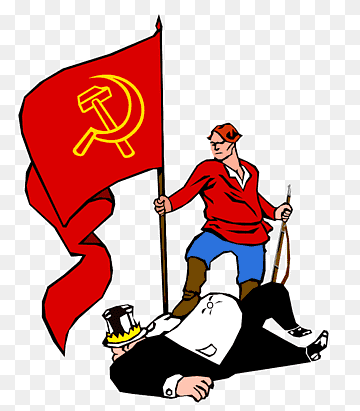 Lenin and Trotsky
„Dictatorship of the proletariat“ 
– Marx though that almost everyone will be a worker at this stage, so the revolution will simply mean majority rule
Lenin and Trotsky
„Dictatorship of the proletariat“ 
– Marx though that almost everyone will be a worker at this stage, so the revolution will simply mean majority rule
x Lenin: one-party rule
„nothing other than power which is totally unlimited by any laws, totally unrestrained by absolutely any rules, and based directly on force.”
Democratic centralism in China
Democratic centralism in China
Democratic centralism in China
Theory – lower levels of the Party („the people“) elect the upper echelons = inter-party democracy, meritocracy
The thus chosen leadership then makes a decision, which is meticulously implemented by millions of loyal members
Democratic centralism in China
Democratic centralism in China
Reality – almost the exact opposite!
Democratic centralism in China
Reality – almost the exact opposite!
Real power lies at the level of Politburo / Standing Committee / General Secretary
Influence shifts based on personal patronage networks, informal friendships etc
Democratic centralism in China
Democratic centralism in China
Reality – almost the exact opposite!
Real power lies at the level of Politburo / Standing Committee / General Secretary
Influence shifts based on personal patronage networks, informal friendships etc
These bodies themselves chose who is going to sit on them and replace retiring members > lower level is told whom they should elect
Democratic centralism in China
But local and provincial party leaders are often powerful and can sometimes succesfully resist the centre + make policy decisions
Back to the origins of Communism 
Central planning
Then the Party must stay in power and oversee the industrialization = the state will do what capitalists did in the West
Central planning
Then the Party must stay in power and oversee the industrialization = the state will do what capitalists did in the West
> central planning
Central planning
„Where is the capital necessary for investment going to come from?“
Central planning
„Where is the capital necessary for investment going to come from?“
Wealth must be extracted from peasants and invested into developing modern industry
Central planning
„Where is the capital necessary for investment going to come from?“
Wealth must be extracted from peasants and invested into developing modern industry

> regulated prices – artificially low prices for agricultural products, high prices for agricultural equipment
Outright confiscation of harvests
Central planning
„Where is the capital necessary for investment going to come from?“
Wealth must be extracted from peasants and invested into developing modern industry

> regulated prices – artificially low prices for agricultural products, high prices for agricultural equipment
Outright confiscation of harvests
> black market, peasant uprisings > harsh punishments
„Foreign tourists in Russia stand in silent amazement before the gigantic enterprises created there, as they stand before the pyramids, for example. Only seldom does the thought occur to them what enslavement, what lowering of human self-esteem was connected with the construction of those gigantic establishments.“
- Karl Kautsky
How central planning works
Imagine all of society like a single corporation, or a military
> giant rationing system controlled from the centre
How central planning works
Imagine all of society like a single corporation, or a military
> giant rationing system controlled from the centre
No markets - state-owned companies are supplied with resources and given orders on what to do with them
How central planning works
Imagine all of society like a single corporation, or a military
> giant rationing system controlled from the centre
No markets - state-owned companies are supplied with resources and given orders on what to do with them
Prices – artificially, bureaucratically imposed
How central planning works
Ideal plan – get rid of money altogether and function only via rationing
Banks – unnecessary – everyone will be given what they need, loans are not needed
How central planning works
Ideal plan – get rid of money altogether and function only via rationing
Banks – unnecessary – everyone will be given what they need, loans are not needed

Attempted by Lenin during War Communism (1917-1921), later given up
How central planning works
What about international trade?
How central planning works
What about international trade?
Problem – world market prices vs. domestic artificial prices
> free trade would destroy the system!
How central planning works
What about international trade?
Problem – world market prices vs. domestic artificial prices
> free trade would destroy the system!

Solution – foreign trade companies – monopoly power to trade with the rest of the world
How central planning works
What about international trade?
Problem – world market prices vs. domestic artificial prices
> free trade would destroy the system!

Solution – foreign trade companies – monopoly power to trade with the rest of the world
Import and export – part of the central plan!
How central planning works
What about international trade?
Problem – world market prices vs. domestic artificial prices
> free trade would destroy the system!

Solution – foreign trade companies – monopoly power to trade with the rest of the world
Import and export – part of the central plan!
Problem – constant lack of foreign exchange
Central planning
A believe that central planning will outcome capitalism
Central planning
A believe that central planning will outcome capitalism
Capitalists behave in a way that is individually rational but collectively irrational
Central planning
A believe that central planning will outcome capitalism
Capitalists behave in a way that is individually rational but collectively irrational
= they spend money on advertising their product and making it more attractive than the competition
= „race to the bottom“ situations
Central planning
A believe that central planning will outcome capitalism
Capitalists behave in a way that is individually rational but collectively irrational
= they spend money on advertising their product and making it more attractive than the competition
= „race to the bottom“ situations
In a communist society, all these resources would be invested more productively 
Central planning
NEP
Central planning
Russian Civil War (1917-1921) > War Communism
= Attempt to stamp out money and all private transactions
Central planning
Russian Civil War (1917-1921) > War Communism
= Attempt to stamp out money and all private transactions
Allowed Bolsheviks to mobilize resources and defeat Whites, but unpopular > peasant uprisings
Central planning
Russian Civil War (1917-1921) > War Communism
= Attempt to stamp out money and all private transactions
Allowed Bolsheviks to mobilize resources and defeat Whites, but unpopular > peasant uprisings
> New Economic Policy (NEP, 1923-1928) = market-oriented reform > small business allowed!
Central planning
Russian Civil War (1917-1921) > War Communism
= Attempt to stamp out money and all private transactions
Allowed Bolsheviks to mobilize resources and defeat Whites, but unpopular > peasant uprisings
> New Economic Policy (NEP, 1923-1928) = market-oriented reform > small business allowed!
1928 – Stalin – end of NEP, start of Five Year plans
= blueprint for China and other communist countries
Central planning
NEP proved that it‘s possible for a Communist party to stay in power in a market economy and even to turn back the reforms if it wishes to
Central planning
NEP proved that it‘s possible for a Communist party to stay in power in a market economy and even to turn back the reforms if it wishes to (…)
Central planning
NEP proved that it‘s possible for a Communist party to stay in power in a market economy and even to turn back the reforms if it wishes to (…)
x „Fukuyamist neoliberalism“
Pros and cons of central planning
Pros and cons of central planning
Difficulty of finding out what‘s valuable in absence of prices
Pros and cons of central planning
Difficulty of finding out what‘s valuable in absence of prices 
> focus on tangible targets – fertilizer, steel, concrete
> neglect of things which are harder to measure (services etc.)
Pros and cons of central planning
Difficulty of finding out what‘s valuable in absence of prices 
> focus on tangible targets – fertilizer, steel, concrete
> neglect of things which are harder to measure (services etc.)
Bad management of resources > environmental damage!
Pros and cons of central planning
Difficulty of finding out what‘s valuable in absence of prices 
> focus on tangible targets – fertilizer, steel, concrete
> neglect of things which are harder to measure (services etc.)
Bad management of resources > environmental damage!
No competition and no bankruptcies > no pressure to make products and services attractive to buyers > low quality + little choice
Pros and cons of central planning
Good at adopting existing techniques and replicating them throughout the economy > catching up
Pros and cons of central planning
Good at adopting existing techniques and replicating them throughout the economy > catching up
Bad at independent innovation
Pros and cons of central planning
Good at adopting existing techniques and replicating them throughout the economy > catching up
Bad at independent innovation

> as communist countries neared the technological frontier, growth stalled
> problem for all state-dominated economies (China…?)
China
WWI – shattering of the Western-dominated capitalist world order
Worldwide loss of faith in the old system + Russian revolution = people embrace new ideologies
China
WWI – shattering of the Western-dominated capitalist world order
Worldwide loss of faith in the old system + Russian revolution = people embrace new ideologies

May Fourth Movement - loss of faith in traditional elites (landowners and scholars), modern nationalism, populism, radical politics, new culture – literature in simple Chinese
May Fourth Movement
Desire to fulfill the promise of the Republic 
> injection of new energy and momentum into the KMT
May Fourth Movement
Desire to fulfill the promise of the Republic 
> injection of new energy and momentum into the KMT

Intellectual habitat in which the CCP was founded
The Chinese Communist Party
1921
Initially – a smaller sibling of the Kuomintang
The Chinese Communist Party
1921
Initially – a smaller sibling of the Kuomintang
Theory of two revolutions
„1911 was the first revolution, the Kuomintang is the party of the Chinese bourgeoisie“
The Chinese Communist Party
1921
Initially – a smaller sibling of the Kuomintang
Theory of two revolutions
„1911 was the first revolution, the Kuomintang is the party of the Chinese bourgeoisie“
„We must help the Kuomintang to develop capitalism first“
The Chinese Communist Party
1921
Initially – a smaller sibling of the Kuomintang
Theory of two revolutions
„1911 was the first revolution, the Kuomintang is the party of the Chinese bourgeoisie“
„We must help the Kuomintang to develop capitalism first“
= Soviet advice + opinion of Chinese orthodox Marxists
Maoism
Mao Zedong (*1893) – unorthodox theory
Maoism
Mao Zedong (*1893) – unorthodox theory 
> the Party should organize peasants instead of urban workers
Maoism
Mao Zedong (*1893) – unorthodox theory 
> the Party should organize peasants instead of urban workers
> a prolonged rural guerilla war against landlords and the KMT
Maoism
Mao Zedong (*1893) – unorthodox theory 
> the Party should organize peasants instead of urban workers
> a prolonged rural guerilla war against landlords and the KMT
= „Maoism“
Maoism
Mao Zedong (*1893) – unorthodox theory 
> the Party should organize peasants instead of urban workers
> a prolonged rural guerilla war against landlords and the KMT
= „Maoism“
At first seen as a fringe position
Marx – short mass revolution by workers – who are the majority
Lenin – short armed insurrection by workers, who are a minority
Mao – long armed insurrection by peasants, who are the majority
The Chinese Communist Party
CCP – compliant at first, the KMT turned against them after the Northern Expedition (1927)
The Chinese Communist Party
CCP – compliant at first, the KMT turned against them after the Northern Expedition (1927) > white terror against Communists
The Chinese Communist Party
CCP – compliant at first, the KMT turned against them after the Northern Expedition (1927) > white terror against Communists
> Mao‘s position vindicated
The Chinese Communist Party
CCP – compliant at first, the KMT turned against them after the Northern Expedition (1927) > white terror against Communists
> Mao‘s position vindicated
> a rural guerilla is actually necessary – cities (with workers) are controlled by the KMT
The Chinese Communist Party
Long March (1934-1935) > to the north of China where the KMT was less powerful
The Chinese Communist Party
Long March (1934-1935) > to the north of China where the KMT was less powerful
Most leaders of the CCP died during the KMT crackdown, or during the march
> Mao emerged as the undisputed leader
WWII
Communists patiently built their movement, avoided major battles with the Japanese
WWII
Communists patiently built their movement, avoided major battles with the Japanese
„Long struggle“ – „It is necessary to preserve our strength for the final showdown against the Nationalists“
> this will be the fight that really matters
WWII
Seat of the party – Yan‘an – far away from any danger
WWII
Seat of the party – Yan‘an – far away from any danger
„Yan'an Rectification Movement“ – 1942-45 – Mao‘s cult of personality, suppression of dissent within the party, Maoism as the official ideology
WWII
Seat of the party – Yan‘an – far away from any danger
„Yan'an Rectification Movement“ – 1942-45 – Mao‘s cult of personality, suppression of dissent within the party, Maoism as the official ideology
= blueprint for future purges
WWII
„thought reform“, „though realignment“
WWII
„thought reform“, „though realignment“
= confession of one‘s mistakes during combative sessions > opponents driven to suicide
Communist victory
1946-1949 – Civil war – communist victory over the exhausted, overextended and corrupt KMT in 1949
Communist victory
Communist promises
1) Carry out a land reform
Communist victory
Inequality of land ownership – the main problem in all of East Asia
Communist victory
Inequality of land ownership – the main problem in all of East Asia
Brutal exploitation of peasants > poverty and resentment
KMT – allied itself with the landlords
Korea, Japan, Taiwan – land reforms „from above“ – carried out by the conservative regimes to avoid revolution – US pressure!
Korea, Japan, Taiwan – land reforms „from above“ – carried out by the conservative regimes to avoid revolution – US pressure!
> „blank slate“ > start of a successful capitalist development!
Communist victory
Communist promises
1) Carry out a land reform
Communist victory
Communist promises
1) Carry out a land reform
2) Entrepreneurship is going to remain allowed
Communist victory
Communist promises
1) Carry out a land reform
2) Entrepreneurship is going to remain allowed
3) Create democracy and pluralism! – CCP will lead a broad coalition of progressive parties and movements
Communist victory
Communist promises
1) Carry out a land reform
2) Entrepreneurship is going to remain allowed
3) Create democracy and pluralism! – CCP will lead a broad coation of progressive parties and movements

CCP will thus finish what was started in 1911, Mao is the true heir of Sun Yat Sen!
Compare this with: communists in Czechoslovakia
Compare this with: communists in Czechoslovakia
- land reform ✔️
Compare this with: communists in Czechoslovakia
- land reform ✔️
- socialism different from the Soviet model – gradual path, no threat for small businesses ✔️
Compare this with: communists in Czechoslovakia
- land reform ✔️
- socialism different from the Soviet model – gradual path, no threat for small businesses ✔️
- democracy – „National Front“ coalition ✔️
Compare this with: communists in Czechoslovakia
- land reform ✔️
- socialism different from the Soviet model – gradual path, no threat for small businesses ✔️
- democracy – „National Front“ coalition ✔️
= fulfillment of the dream of the republic from 1918! ✔️
First years of the PRC - 1949-1953
Massacre of landlords > circa 2 million victims
First years of the PRC - 1949-1953
Not full central planning yet!
First years of the PRC - 1949-1953
Not full central planning yet!
Industry – slow nationalization of companies
Agriculture – independent farmers – pressure to form cooperatives – not collective ownership
First years of the PRC - 1949-1953
Not full central planning yet!
Industry – slow nationalization of companies
Agriculture – independent farmers – pressure to form cooperatives – not collective ownership

Recovery from all the wars, participation in Korea > the CCP was not strong enough to control all of the economy
First Five Year Plan (1953-1957)
First Five Year Plan (1953-1957)
Soviet model, Soviet equipment, Soviet advisors
First Five Year Plan (1953-1957)
Soviet model, Soviet equipment, Soviet advisors
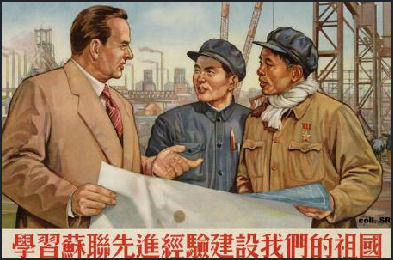 First Five Year Plan (1953-1957)
Soviet model, Soviet equipment, Soviet advisors
Centralized, hierarchical, technocratic
First Five Year Plan (1953-1957)
Soviet model, Soviet equipment, Soviet advisors
Centralized, hierarchical, technocratic
Main point – develop modern industry at the expense of agriculture
First Five Year Plan (1953-1957)
Soviet model, Soviet equipment, Soviet advisors
Centralized, hierarchical, technocratic
Main point – develop modern industry at the expense of agriculture
Full nationalization of industry, collective farming
First Five Year Plan (1953-1957)
Progress in industry, but stagnation in agriculture
First Five Year Plan (1953-1957)
Progress in industry, but stagnation in agriculture
Mao – that‘s not good enough!
First Five Year Plan (1953-1957)
Progress in industry, but stagnation in agriculture
Mao – that‘s not good enough!
1957 – turn in a more radical direction
First Five Year Plan (1953-1957)
Progress in industry, but stagnation in agriculture
Mao – that‘s not good enough!
1957 – turn in a more radical direction 

Hundred Flowers Campaign – „you can criticize us without fear“
First Five Year Plan (1953-1957)
Progress in industry, but stagnation in agriculture
Mao – that‘s not good enough!
1957 – turn in a more radical direction 

Hundred Flowers Campaign – „you can criticize us without fear“
Anti-Rightist Campaign – another purge; full one-party state; led by Deng Xiaoping!
„Great Leap Forward“ (1958-1962)
Basic idea – simultaneous progress in cities and the countryside
„Great Leap Forward“ (1958-1962)
Basic idea – simultaneous progress in cities and the countryside
Local patriotic and ideological enthusiasm will replace Soviet-style centralized technocracy
„Great Leap Forward“ (1958-1962)
Basic idea – simultaneous progress in cities and the countryside
Local patriotic and ideological enthusiasm will replace Soviet-style centralized technocracy 
Local party leaders should heroically struggle to achieve great results
„Great Leap Forward“ (1958-1962)
Basic idea – simultaneous progress in cities and the countryside
Local patriotic and ideological enthusiasm will replace Soviet-style centralized technocracy 
Local party leaders should heroically struggle to achieve great results
Abolition of private land ownership, farms to be fused into large scale „village communes“
„Great Leap Forward“ (1958-1962)
Basic idea – simultaneous progress in cities and the countryside
Local patriotic and ideological enthusiasm will replace Soviet-style centralized technocracy 
Local party leaders should heroically struggle to achieve great results
Abolition of private land ownership, farms to be fused into large scale „village communes“
Small industrialization carried out by these village communes
„Great Leap Forward“ (1958-1962)
Communes were supposed to produce their own steel
„Great Leap Forward“ (1958-1962)
Communes were supposed to produce their own steel
„They probably have a lot of spare workers who aren‘t doing anything valuable, let‘s force them to work in manufacturing“
„Great Leap Forward“ (1958-1962)
Communes were supposed to produce their own steel
„They probably have a lot of spare workers who aren‘t doing anything valuable, let‘s force them to work in manufacturing“
People fulfilled their quotas by melting down tools and reforging them into useless, low-quality iron
„Great Leap Forward“ (1958-1962)
Unrealistic production quotas > all the food was forcibly confiscated
„Great Leap Forward“ (1958-1962)
Unrealistic production quotas > all the food was forcibly confiscated
Biggest famine in China‘s history – 30 million deaths
„Great Leap Forward“ (1958-1962)
The program had to be called off in 1962
„Agriculture first“ (1962-1966)
Intermezzo - more pragmatic policies aimed at repairing the damage
„Agriculture first“ (1962-1966)
Intermezzo - more pragmatic policies aimed at repairing the damage
Less ideology, more management
Material rewards
„Agriculture first“ (1962-1966)
> alleviate the hunger and poverty of rural villages > higher prices for agricultural products
„Agriculture first“ (1962-1966)
> alleviate the hunger and poverty of rural villages > higher prices for agricultural products
Industrial firms – mostly remained under local control, but run in a more professional manner
„Agriculture first“ (1962-1966)
> alleviate the hunger and poverty of rural villages > higher prices for agricultural products
Industrial firms – mostly remained under local control, but run in a more professional manner
Basic economic model until 1978
„Agriculture first“ (1962-1966)
Except for the first Five Year plan, China never had true Soviet-style central planning
„Agriculture first“ (1962-1966)
Except for the first Five Year plan, China never had true Soviet-style central planning
Decision making was divided between different levers of party and government
„Agriculture first“ (1962-1966)
Except for the first Five Year plan, China never had true Soviet-style central planning
Decision making was divided between different levers of party and government
Typically, many enterprises were controlled on the provincial level etc.
„Agriculture first“ (1962-1966)
Except for the first Five Year plan, China never had true Soviet-style central planning
Decision making was divided between different levers of party and government
Typically, many enterprises were controlled on the provincial level etc.

> opaque system, it is difficult to say who is in charge of what
Cultural Revolution (1966-1976)
Mao was partially discredited by the Great Leap Forward and faced opposition inside the party (Deng Xiaoping)
Cultural Revolution (1966-1976)
Mao was partially discredited by the Great Leap Forward and faced opposition inside the party (Deng Xiaoping)
Attempt to turn Mao into a mere figurehead and create a more technocratic and collective leadership
Cultural Revolution (1966-1976)
Mao was partially discredited by the Great Leap Forward and faced opposition inside the party (Deng Xiaoping)
Attempt to turn Mao into a mere figurehead and create a more technocratic and collective leadership
Abroad – deconstruction of Stalin‘s cult of personality, more „boring“ and less bloody rule in the USSR
Cultural Revolution (1966-1976)
Cultural Revolution – attack on intellectuals and party bureaucrats
Cultural Revolution (1966-1976)
Cultural Revolution – attack on intellectuals and party bureaucrats – Mao‘s opponents
Cultural Revolution (1966-1976)
Cultural Revolution – attack on intellectuals and party bureaucrats – Mao‘s opponents
Officially: attempt to prevent the Communist party from becoming a new elite – permanent revolution
Cultural Revolution (1966-1976)
Red Brigades – groups of fanatical young comrades
Cultural Revolution (1966-1976)
Red Brigades – groups of fanatical young comrades > attacks on „bourgeois elements“ etc., taking over of factories
Cultural Revolution (1966-1976)
Red Brigades – groups of fanatical young comrades > attacks on „bourgeois elements“ etc., taking over of factories
Destruction of Chinese cultural heritage („old thinking“)
Cultural Revolution (1966-1976)
Red Brigades – groups of fanatical young comrades > attacks on „bourgeois elements“ etc., taking over of factories
Destruction of Chinese cultural heritage („old thinking“)
„Sending down“ – young intellectuals sent to work in villages > waste of talent and potential
Cultural Revolution (1966-1976)
Red Brigades – groups of fanatical young comrades > attacks on „bourgeois elements“ etc., taking over of factories
Destruction of Chinese cultural heritage („old thinking“)
„Sending down“ – young intellectuals sent to work in villages > waste of talent and potential
„Self-criticism“ – public humiliation and torture
Cultural Revolution (1966-1976)
1968 – the army had to move in to rein in the Red Brigades
Cultural Revolution (1966-1976)
Officially no major change to the economic model – but omnipresent chaos and radicalism
Cultural Revolution (1966-1976)
Officially no major change to the economic model – but omnipresent chaos and radicalism
Mao‘s final years (1970-76) – the situation slowly calmed down
“Had Mao died in 1956, his achievements would have been immortal. Had he died in 1966, he would still have been a great man but flawed. But he died in 1976. Alas, what can one say?”
Mao‘s final years
Power struggle between pragmatists (Deng and Zhou Enlai) and hardcore Maoists (Gang of Four – Mao‘s wife)
Mao‘s final years
Power struggle between pragmatists (Deng and Zhou Enlai) and hardcore Maoists (Gang of Four – Mao‘s wife)
Material incentives and focus on economic performance vs. ideological purity and revolutionary zeal
Mao‘s final years
Power struggle between pragmatists (Deng and Zhou Enlai) and hardcore Maoists (Gang of Four – Mao‘s wife)
Material incentives and focus on economic performance vs. ideological purity and revolutionary zeal
Both Mao and Zhou died in 1976
Mao‘s final years
Power struggle between pragmatists (Deng and Zhou Enlai) and hardcore Maoists (Gang of Four – Mao‘s wife)
Material incentives and focus on economic performance vs. ideological purity and revolutionary zeal
Both Mao and Zhou died in 1976
Brief interregnum, Deng‘s faction emerged victorious in 1978
Mao‘s final years
Power struggle between pragmatists (Deng and Zhou Enlai) and hardcore Maoists (Gang of Four – Mao‘s wife)
Material incentives and focus on economic performance vs. ideological purity and revolutionary zeal
Both Mao and Zhou died in 1976
Brief interregnum, Deng‘s faction emerged victorious in 1978
„Gang of Four“ – blamed for the excesses of the Cultural Revolution so that Mao himself could be absolved of all responsibility
Results of Maoism
Success in decreasing extreme poverty, illiteracy, child mortality
Results of Maoism
Success in decreasing extreme poverty, illiteracy, child mortality
Growth from a very low starting point + ability to mobilize and direct resources > some basic industrialization
Results of Maoism
Success in decreasing extreme poverty, illiteracy, child mortality
Growth from a very low starting point + ability to mobilize and direct resources > some basic industrialization
Great power status abroad
Results of Maoism
Success in decreasing extreme poverty, illiteracy, child mortality
Growth from a very low starting point + ability to mobilize and direct resources > some basic industrialization
Great power status abroad
But, obviously, also famine and death, trauma, destruction of institutions…
Next time – economic reforms after 1978